CATÁLOGO
FABES
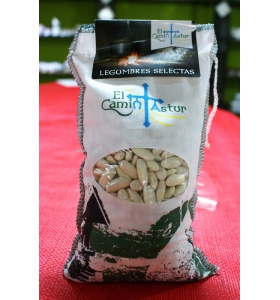 Ref.: 001 
-Descripción del producto:
Fabes de la granja de Asturias,
   pesan 1KG.
-Precio: 7,50€ 
-Gastos de transporte no 
incluidos en el precio.
SIDRA
Ref.: 002
-Descripción del producto:
 Estuche de 2 Botellas de sidra y vaso.
 Llagar el Güelu. Sidra de primera
 calidad hecha con las mejores
 manzanas asturianas. 
-Precio: 3,99€
-Gastos de transporte no 
incluidos en el precio.
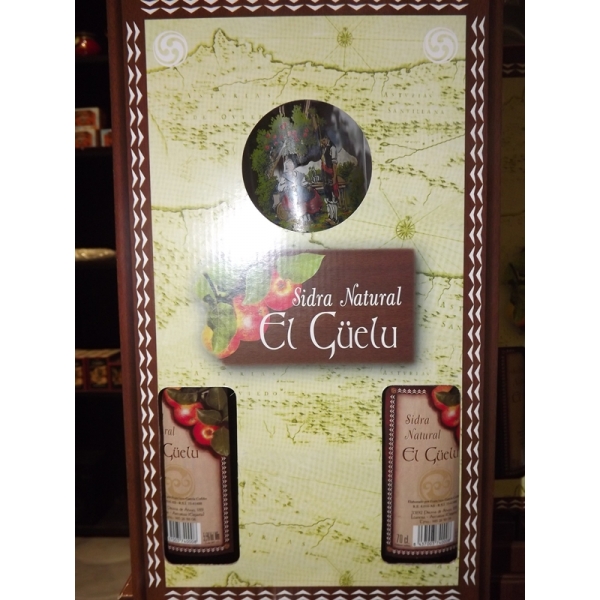 MEDALLA TRISQUEL
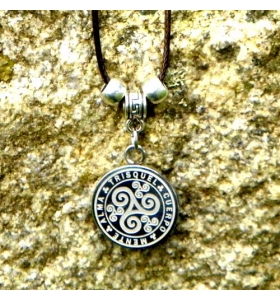 Ref.: 003
-Descripción del producto:
Colgante medalla trisquel 
en acero. El trisquel es un 
símbolo celta que significa:
 tierra, agua y cielo.
-Precio: 3,90€ 
-Gastos de transporte no 
incluidos en el precio.
TABLA FABADA 6
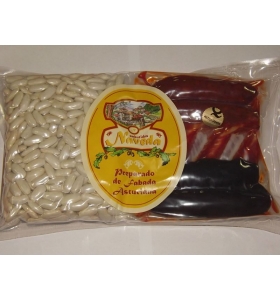 Ref.:004
-Descripción del producto:
Tabla de fabada 6 raciones.
 Fabes de primera calidad, 
compango artesano.
  Fabada  500 gr. + 2 chorizos
 + 2 morcillas + 1 tocín.
-Precio: 13,90€
-Gastos de transporte no 
incluidos en el precio.
TABLA FABADA 4
Ref.: 005
-Descripción del producto:
Tabla fabada 4 Raciones. 
Máxima calidad de 
fabes y compango.
250 gr. de fabada + 1 morzilla
+ 1 chorizo + 1 tocín.
-Precio: 7,90€
-Gastos de transporte no 
incluidos en el precio.
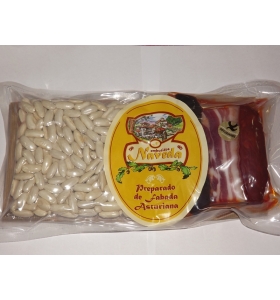 MERMELADAS
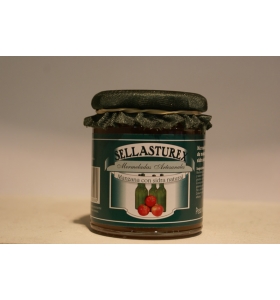 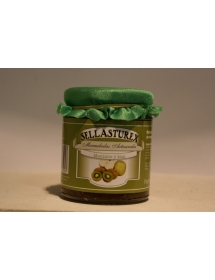 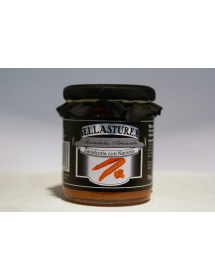 Ref.:006
-Descripción del producto:
Mermelada de sidra,
 cebolla, ciruela, 
zanahoria con naranja, piña, 
manzana con kiwi, 
manzana con canela, 
plátano con galleta, pera y limón. 
250gr. por unidad.
-Precio: 3,50€
-Gastos de transporte no 
incluidos en el precio.
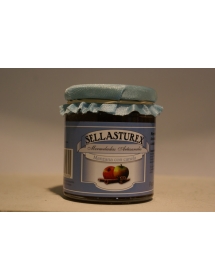 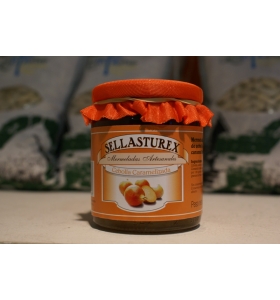 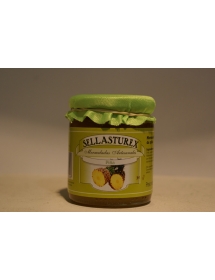 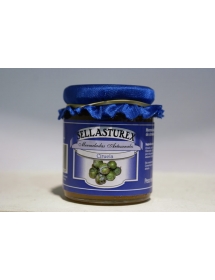 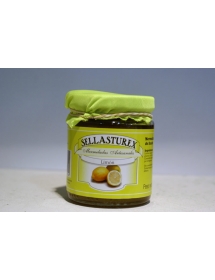 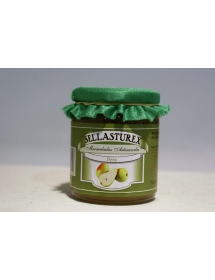 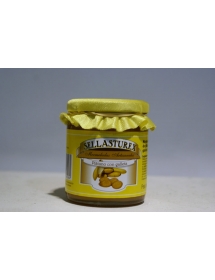 DULCE
Ref.: 007
-Descripción del producto:
Dulce de manzana 
“la collotense” 
400gr. Sin colorantes.
-Precio: 3,00€
-Gastos de transporte no 
incluidos en el precio.
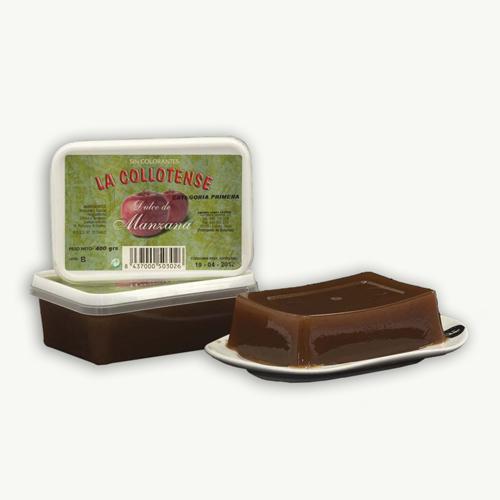 QUESO
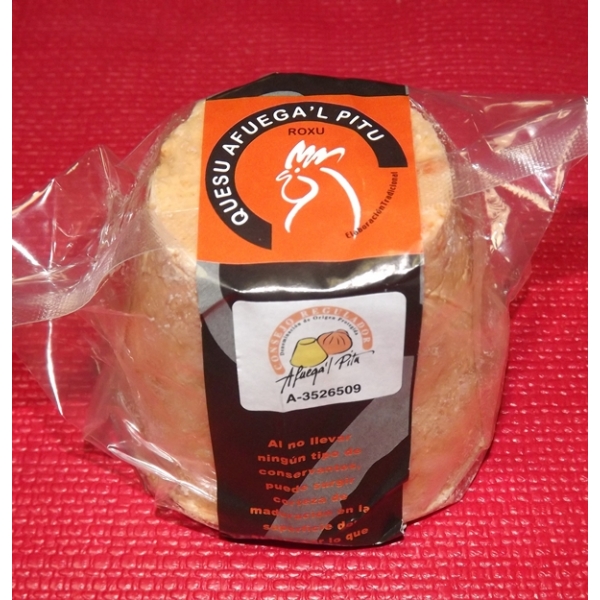 Ref.:008
-Descripción del producto:
Queso Afuegal Pitu Blanco,
 elaborado con leche
 pasteurizada de vaca frisona,
 sabor suave. 300gr.
Queso Afuegal Pitu Rojo
 elaborado con leche
 pasteurizada de vaca frisona
 y  pimentón. 300Gr.
-Precio: 5,99€
-Gastos de transporte no 
incluidos en el precio.
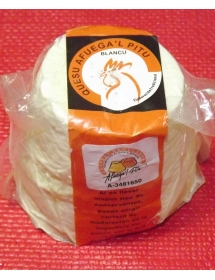 QUESO
Ref.:009
-Descripción del producto:
 Queso Gamoneu con
 leche de vaca y cabra. 
Peso aprox. 0.7Kg. 
-Precio: 14€
-Gastos de transporte no 
incluidos en el precio.
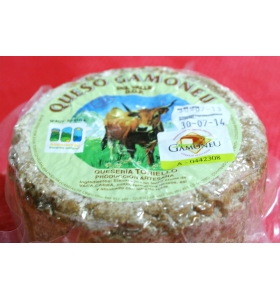 QUESO
Ref.:010
-Descripción del producto: 
Queso de Cabrales,
 3 leches. Peso aprox. 0.6KG.
-Precio: 11€
-Gastos de transporte no 
incluidos en el precio.
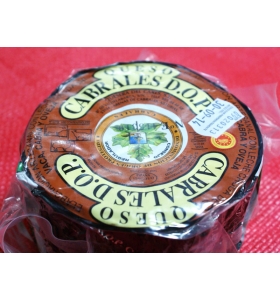 QUESO
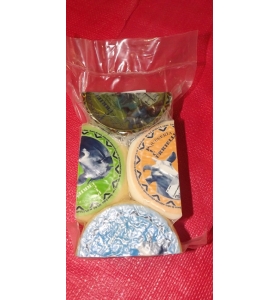 Ref.:011
-Descripción del producto: 
Tabla 4 quesos: vaca, cabra,
 vaca y cabra, queso picón.
(+/- 900Gr)
-Precio: 15€
-Gastos de transporte no 
incluidos en el precio.
Madreñes
·Descripción:
Zapatos típicos 
Asturianos de madera 
artesanal y echos a 
mano. Para mujer y
para hombre.
·Precios:
Talla pequeña: 16€ 
Talla grande: 23€
Gastos de transporte no 
incluidos en el precio.
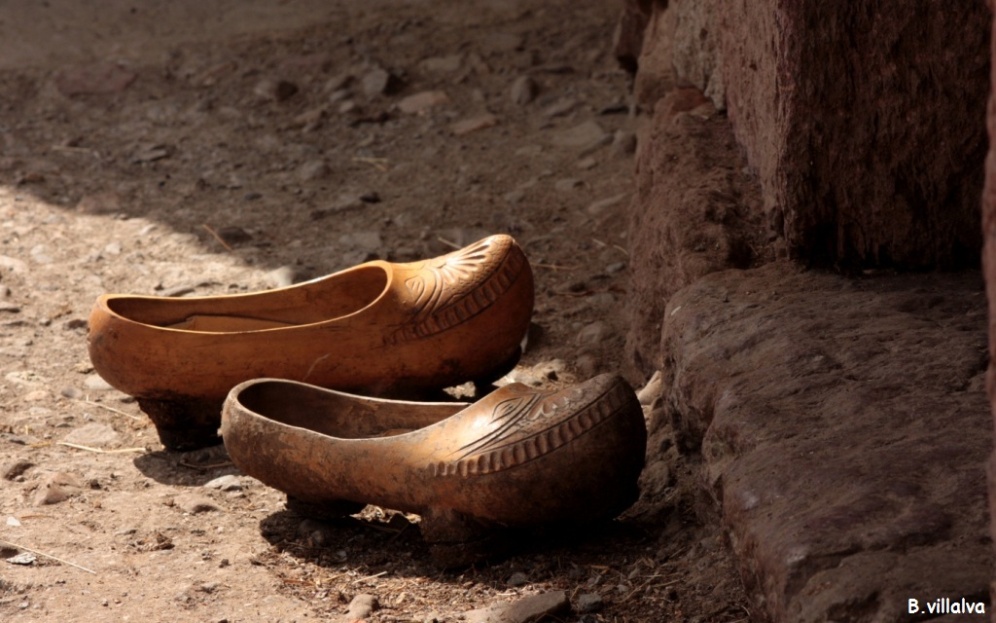 Afuega’l pitu
·Descripción:
Industrias Monteverde
S.L lacteos de vacas 
rojo/blanco
·Precios:
5.99€
Gastos de transporte no 
incluidos en el precio.
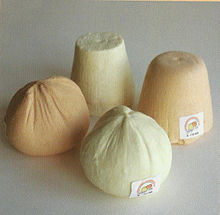 Quesu Gamonéu
Descripción:
Queso de cabra y
vaca, muy rico, 600g.
·Precios:
14€
Gastos de transporte no 
incluidos en el precio.
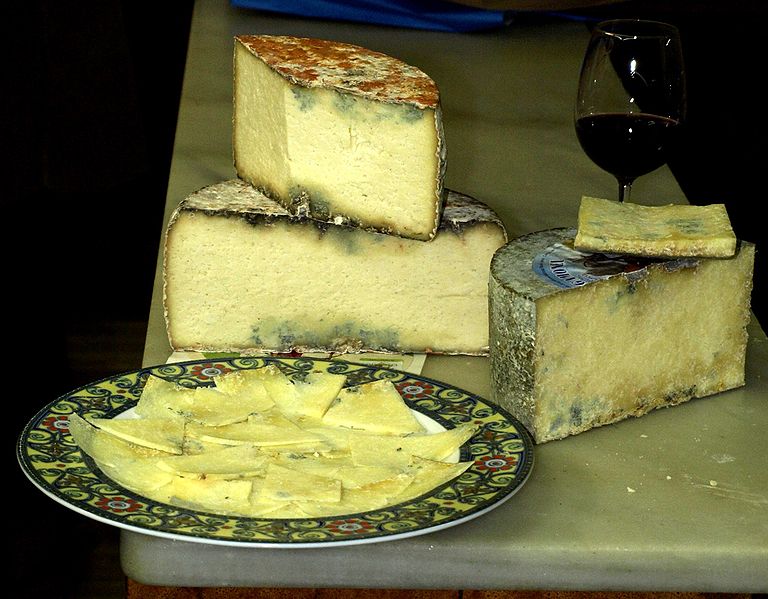 Cabrales ‘’Quesería del Cares’’
·Descripción:
Queso de vaca, oveja
y cabra... Todo unido
en una explosión de 
sabores
·Precios:
550gr: 9€
- Gastos de transporte no 
incluidos en el precio.
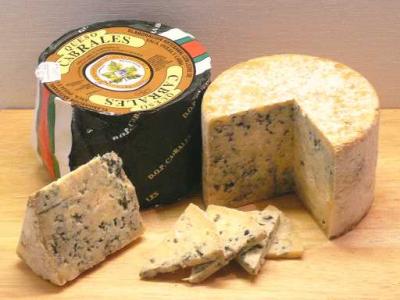 Navajas Taramundi
Descripcion:
Navajas de alta calidad
 utilizadas de forma universal 
Precio:
Pequeña: 13€ 
grande: 15€
- Gastos de transporte no 
incluidos en el precio.
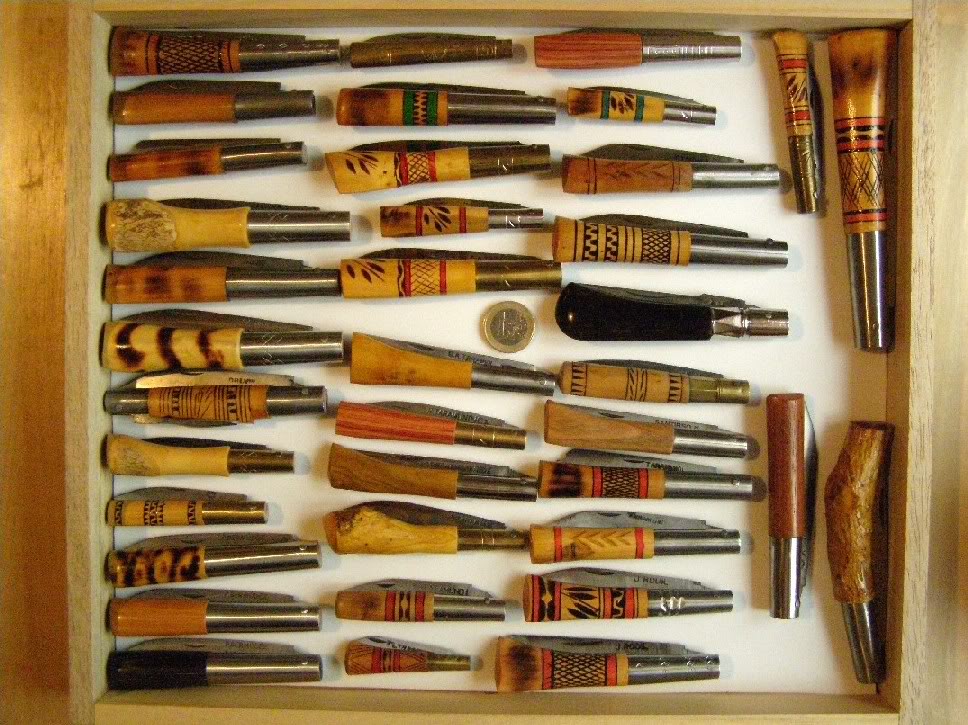 Cesteria castaño
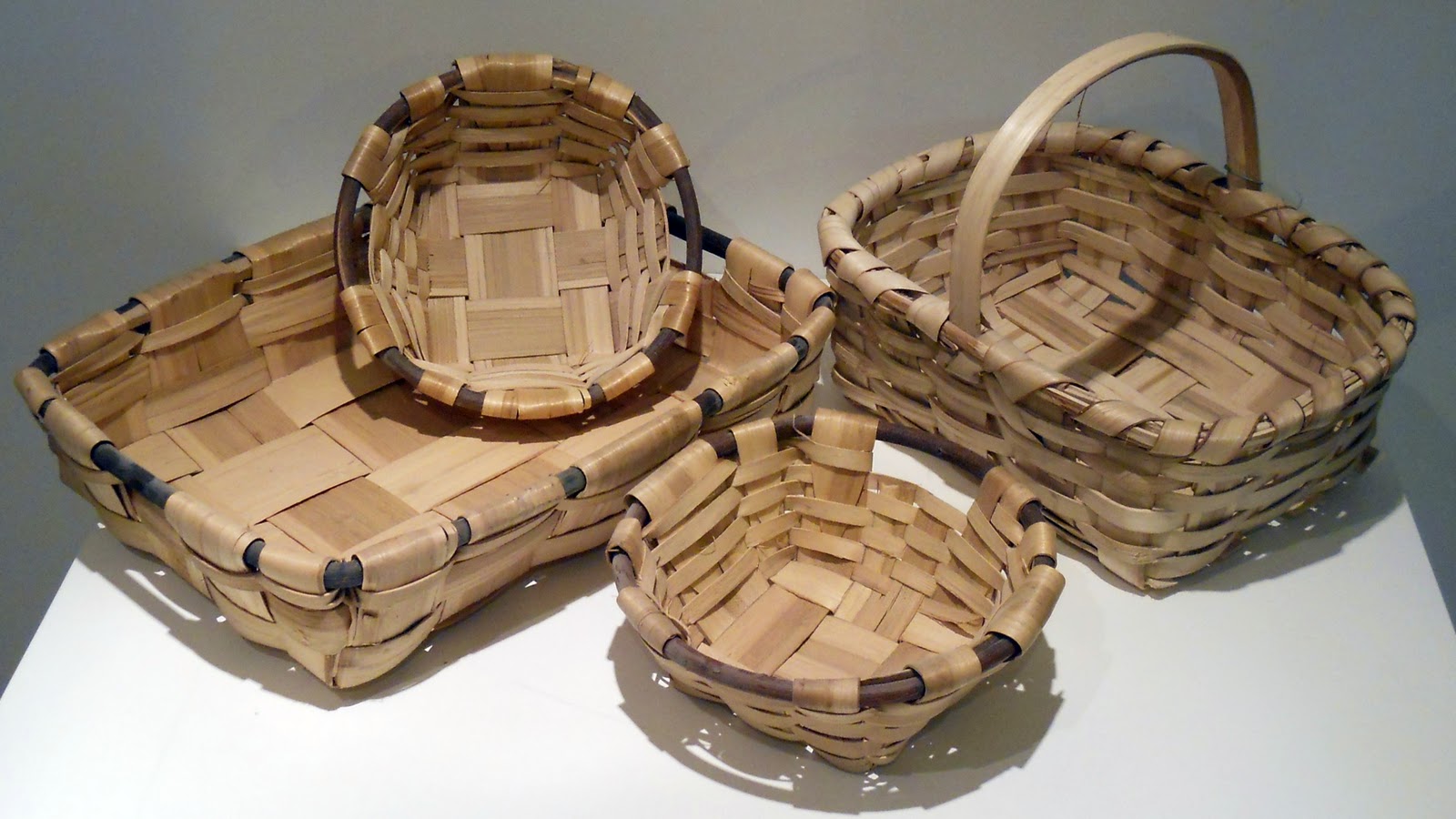 Descripción:

Cestas asturianas de 
Gran  Calidad utilizadas
Para portar todo tipo de objetos
Precio:
Pequeña: 6€ 
grande: 26€
Cencerro
Descripción:
Cencerros artesanales
Asturianos, un bonito toque
de decoración tradicional.
Precio:
Pequeña: 4,95€
Grande: 24.99€
- Gastos de transporte no 
incluidos en el precio.
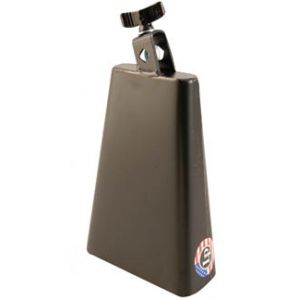 Cubos zinc
Descripcion:
Cubos tradicionales
 para portar liquidos o
 usados para decoración.
Precio:
Pequeño:5,95€
Grande: 10,95€
- Gastos de transporte no 
incluidos en el precio.
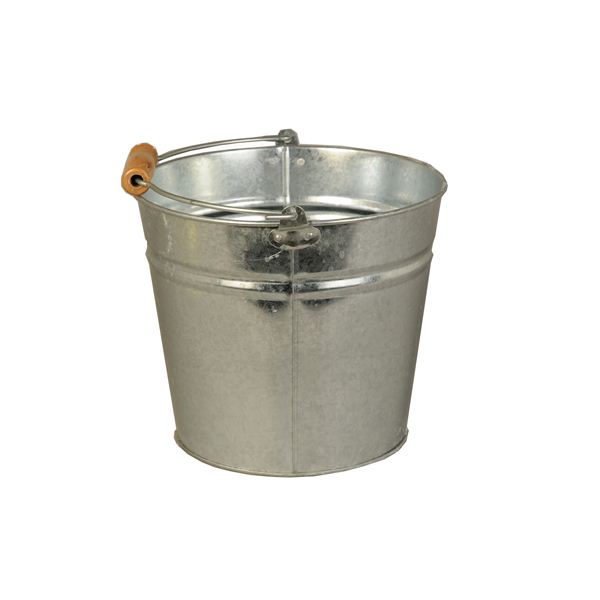 Lechera
Descripcion:
Bote para guardar leche.
Precio:
Pequeña: 19€
Grande:22,99€
-Gastos de transporte no 
incluidos en el precio.
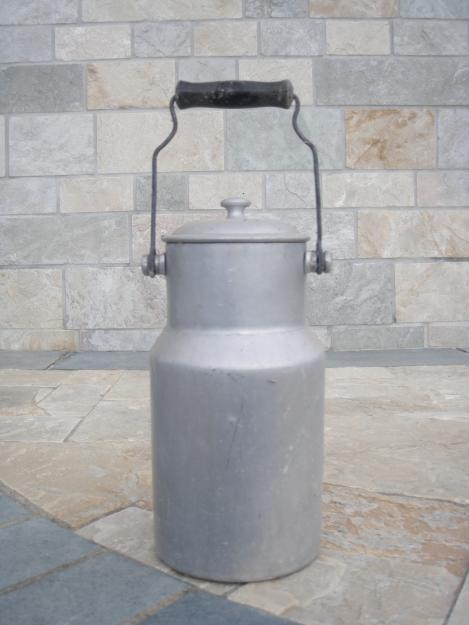 Zumo de manzana ecológico
Descripción:
Zumo realizado de forma
 artesanal y de forma ecologica
 para los más verdes.
Precio: 2,95€
- Gastos de transporte no 
incluidos en el precio.
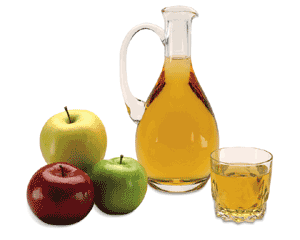 Sidra natural ‘’Cortina’’
Características:
Sidra asturiana, la mítica.(70cl)
Precio:1,40€
- Gastos de transporte no 
incluidos en el precio.
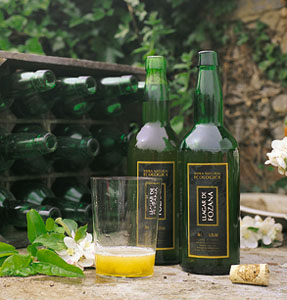 Sidra natural Trabanco
Características:
Sidra natural trabanco,
 una de las mejores sidras de Asturias, de los mejores manzanos de Asturias 
Precio
1,80€
- Gastos de transporte no 
incluidos en el precio.
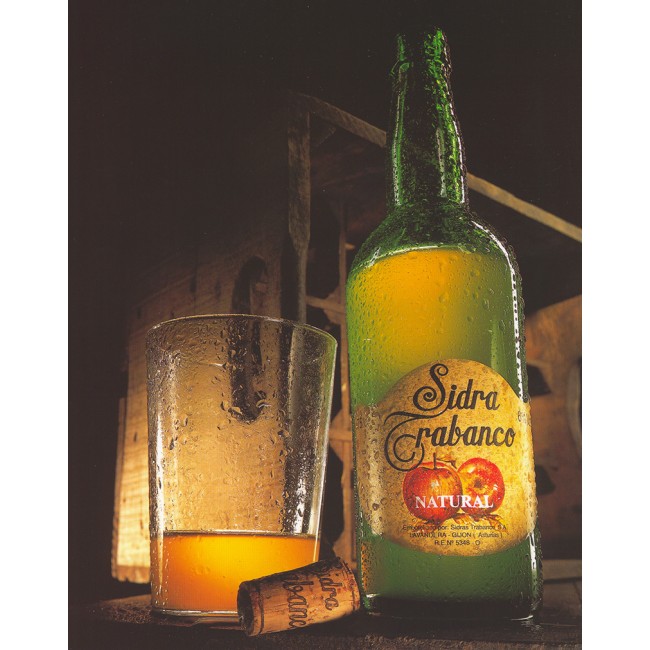